Self Managed HOA
Water Hill HOA 2019
What CMS is doing today
BOOKKEEPING ($575/mo $6,900/yr) 
-Maintaining current database of all current homeowners
-Receiving Invoices
-Getting approval for payment by Board
-Preparing check for payment
-Getting check signed by Board
-Mailing check
-Board Meeting Attendance
MANAGEMENT SERVICES ($250/mo $3k/yr) 
-Acquire all bids for services
-Prepare bid specs for services to HOA
-Manage vendor relationships and Accounts Payable
-E-mail Board members a financial statement once a month
DEED RESTRICTION and ACC SERVICES ($300/mo)
-Arrange lawn maintenance when necessary, through HOA landscaping company
-Receive all ACC requests
-Make sure plans are complete
-Review and present to Board with recommendation
-Notify homeowner, in writing, of Committee's decision
GATE MANAGEMENT ($100/mo 1,200/yr) 
Website (150/mo $1800/yr)
BOOKKEEPING ($575/mo $6,900/yr)
The Board can handle all of the items under book keeping using Software to do handle the following:
Collect the annual assessments
Approve and send payments to contractors or service providers
The board basically does this today, but sends a request to CMS to execute
Software can provide financial reports
This is where the bulk of the money will be saved with CMS
There will be a slight learning curve when taking this on
We ask the community to bear with us
MANAGEMENT SERVICES ($500/mo $6k/yr)
The board is familiar with the day to day complaints
Today the board either addresses them directory or passes them on for CMS to address
When we have had custom management address resident complaints
We noticed and witness request fall though cracks
CMS typically will confide in the board on how they want to address the issue anyway
Removing CMS encourages a direct relationship with decision makers 
We will use software such as ticket system or web forms to:
allows the resident to submit a issue on the behalf of the community 
The entire community has visibility to the issues already submitted
The board will address the issue directly
Deed restrictions
Give it a try ourselves using software
Pay HOA Software offers a mechanism to send out Deed restriction violations
Identify gaps and other potential solutions (growing pains) through 2019
 If it turns out Deed restrictions are not easily manageable. 
Mark it down as a service requirement when vetting a new management company
Success rate on the deed restriction violations
In most cases residents simply addressed the Deed restriction issue
Define non bias standards and stick with them when sending out violations
Look to the residents to help resolve any violations quickly
Gate Management
Improvements to the gates will be coming down the road
First the board wants to get the budget in order and consistent
Wait until Urban Lofts is done before doing any major repairs.
In the short term
CMS gives us the gate database and software to program remotes
The board will be trained by our current Gate service provider (Vortex)
Current an new residents will work with the board to program key fob remotes.
What to have to loose
Today the board is aware that there are residents which are not happy with the current management company
There are software tools and services out there that we can leverage to do this on our own, or at least reduce the costs 
Let be a cutting edge HOA and use modern tools of today to manage our own community.
Push comes to shove we can always get a new management company willing to take on only the things we want. 
If we do end up going back to a dedicated management company the HOA may save money by just taking  them a smaller list of items to handle.
Unknowns
Take unknowns in stride
Look to the community to bear with the board during self-management effort
Look to the community residents for advise or recommendations on how to ensure this works
If successful
The board and the residents will have a closer relationship
We reduce operating costs
Those savings can build our reserves or add enhancements to the community
Ripley House
The board has made the motion to move to online based meetings
Using Amazon’s AWS Chime service
$3.00 to host a meeting 
Free to attend
Connect by web, phone, phone or desktop app
Offers video, phone and chat
Can record the meetings for digital minutes
Reduces waste with paper print outs
Potential for Higher attendance since folks can listen in their car or attend from remote.
Find the details for connecting to meetings on the community website
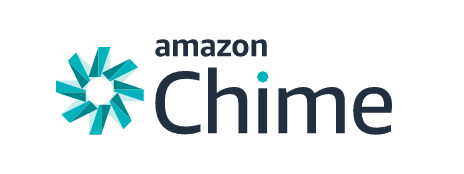 The End
Check out the updated content enriched site for the HOA community
http://waterhillhoa.com
waterhillhoa.org redirects to the .com domain